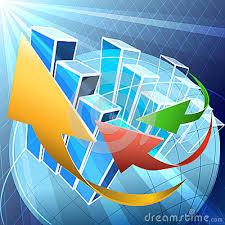 ТЕМА 1. НАЦІОНАЛЬНІ ЕКОНОМІКИ У СВІТОВОМУ ГОСПОДАРСЬКОМУ ПРОСТОРІ КЛАСИФІКАЦІЯ КРАЇН У СВІТОВІЙ ЕКОНОМІЦІ
ПЛАН
Місце та роль національної економіки в системі світового господарства.
Основні індикатори економічного потенціалу та рівня розвитку країн
Класифікація країн у світовій економіці
Основні моделі економічного розвитку країн світу.
1. Місце та роль національної економіки в системі світового господарства.
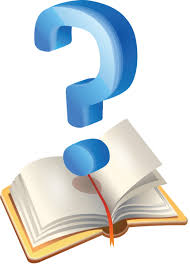 Мета:
охарактеризувати національну економіку; 

розкрити галузеву структуру економіки;

розглянути типи економічного розвитку;

дослідити територіальну структуру національної економіки.
Світова економіка – це сукупність національних господарств, які пов’язані одне з одним системою міжнародного поділу праці, економічними, політичними та соціокультурними відносинами.
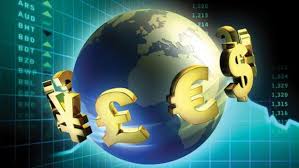 Національна економіка – це сукупність сфер діяльності, кожна з яких має свою галузеву та територіальну структуру, систему управління та певні усталені соціально-економічні відносини.
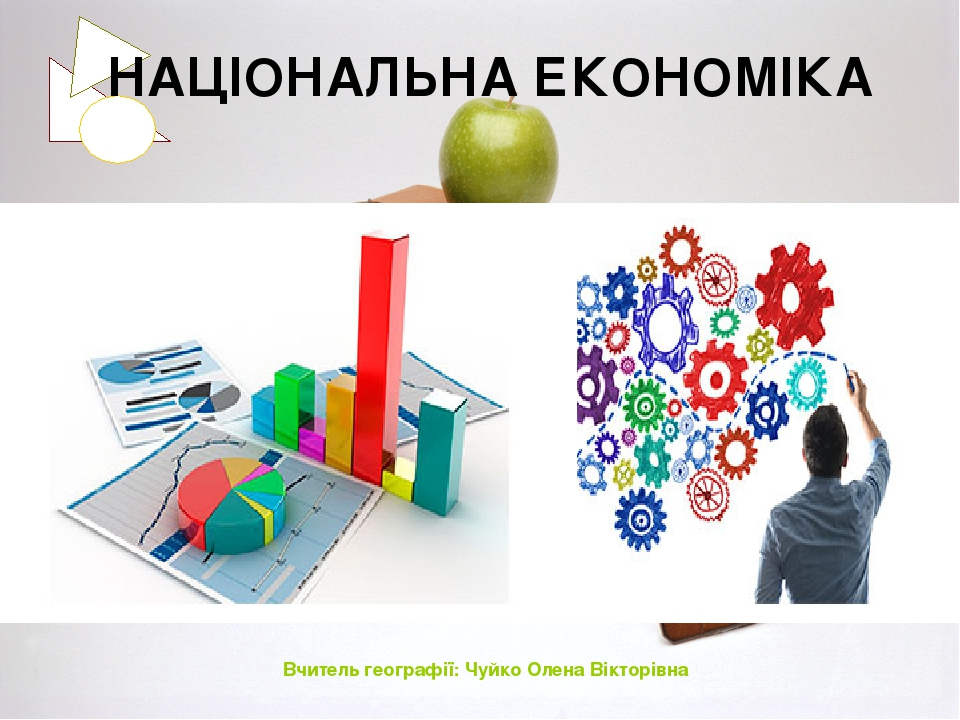 Національна економіка
Фактори виробництва:
Природні ресурси
Робоча сила
Капітал
Виробництво
Результати виробництва (товари та послуги)
Розподіл
Обмін
Споживання
СВІТОВА ЕКОНОМІКА
Національна економіка
Національна економіка
Міжнародні економічні відносини
Військово-політичні
Гуманітарні
Економічні
Міжнародні відносини
Сучасна національна економіка більшості держав
- це модель економіки, що базується на закономірностях змішаної соціально-економічної системи і одночасно включає національні особливості її функціонування.
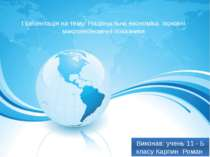 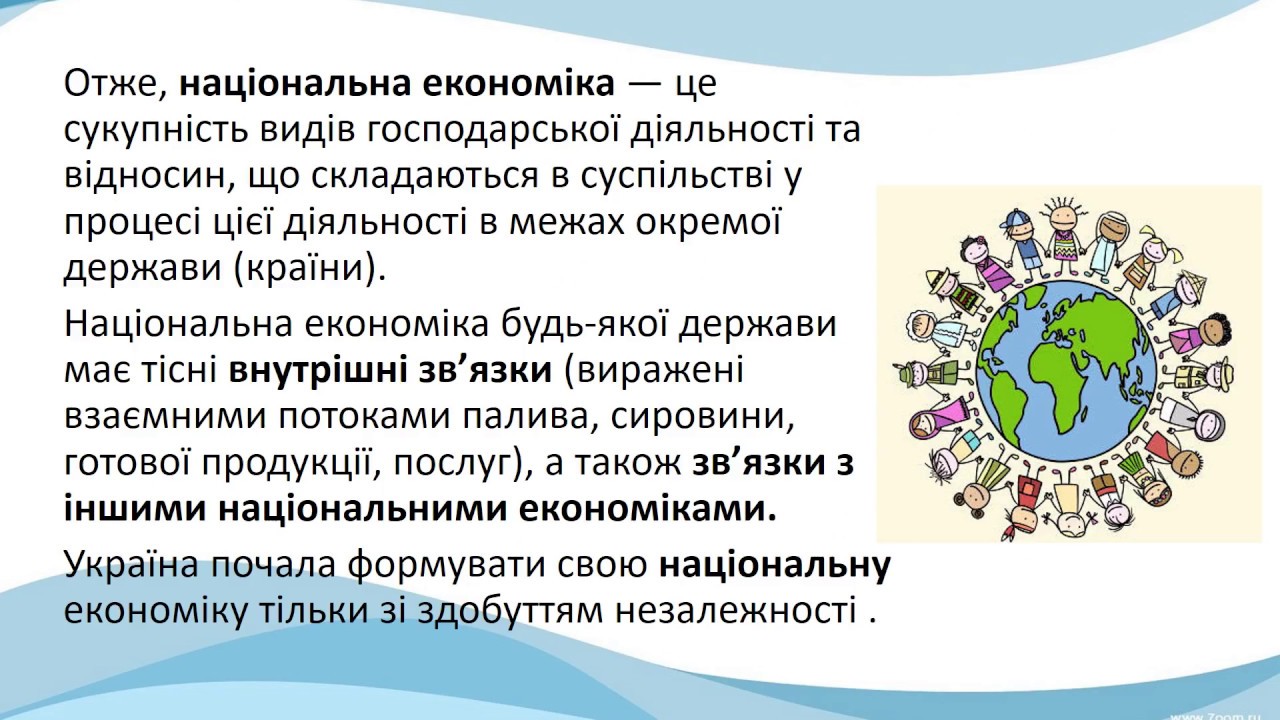 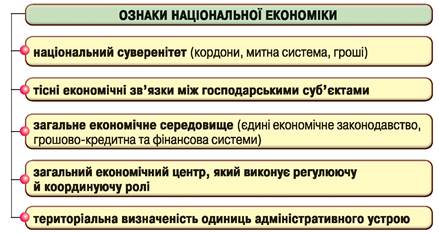 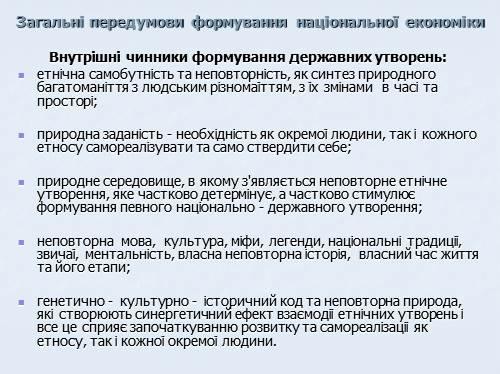 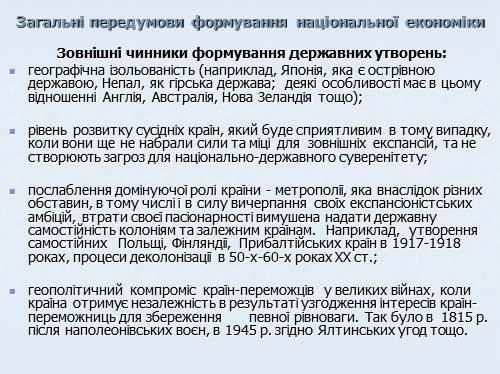 Економічний потенціал -  сукупна спроможність галузей народного господарства виробляти продукцію та надавати послуги
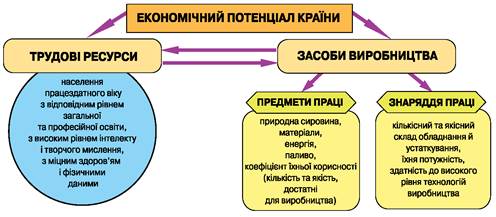 СКЛАДОВІ ЕКОНОМІЧНОГО ПОТЕНЦІАЛУ ДЕРЖАВИ
технологія
праця
інформація
природні ресурси
капітал
Національна економіка являє собою народногосподарський комплекс  країни, що характеризується галузевою і територіальною структурою, системою управління та певними соціально-економічними відносинами
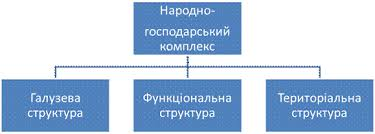 Галузева структура економіки
Важливою ознакою економічного потенціалу країни є галузева структура економіки.
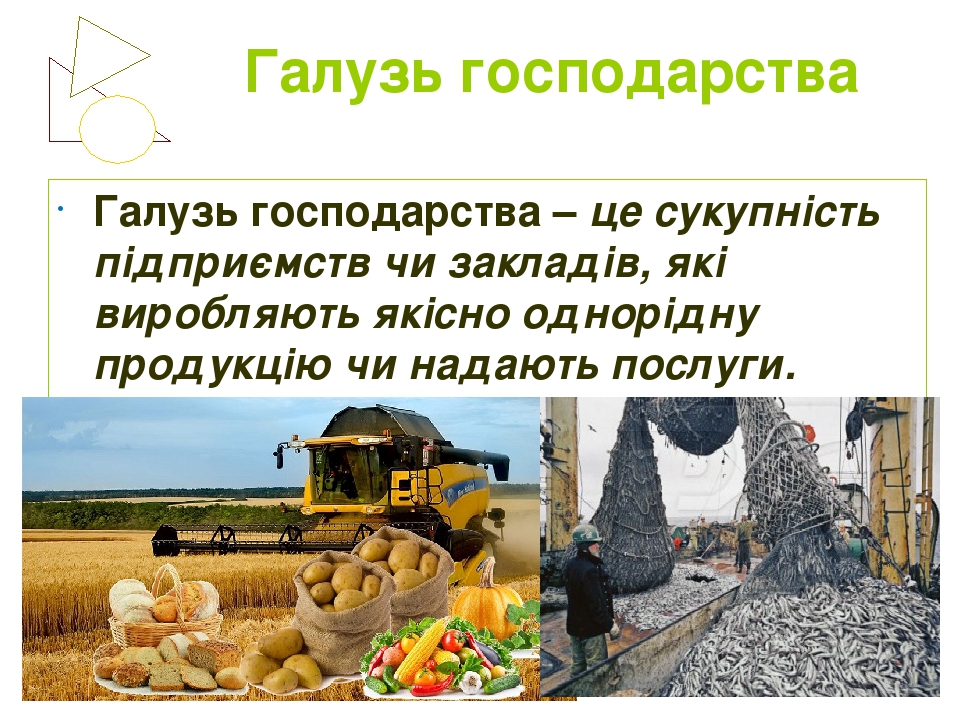 Галузева структура економіки
Основними галузями народного господарства є:
промисловість; 
сільське господарство; 
 будівництво; 
 транспорт і зв’язок; 
торгівля і громадське харчування; 
 житлово-комунальне господарство; 
охорона здоров’я; 
освіта, наука, культура; 
фінансування, кредит, страхування;
апарат управління
Галузева структура економіки
Галузева структура економіки
Галузеву структуру народного господарства часто розподіляють на три блоки:
сільське, лісове господарство й рибальство
промисловість
послуги
Галузева структура економіки
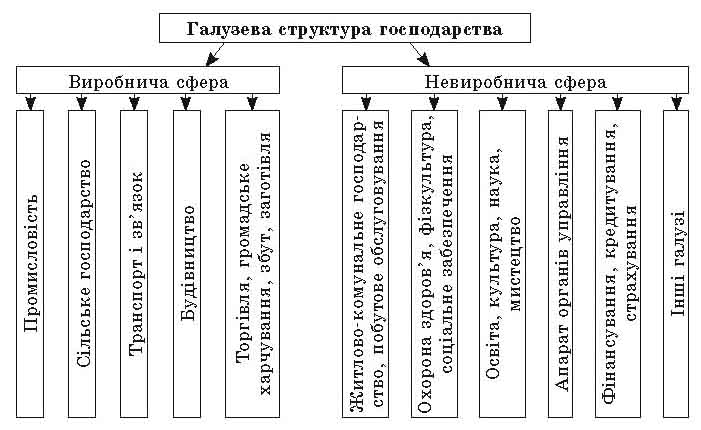 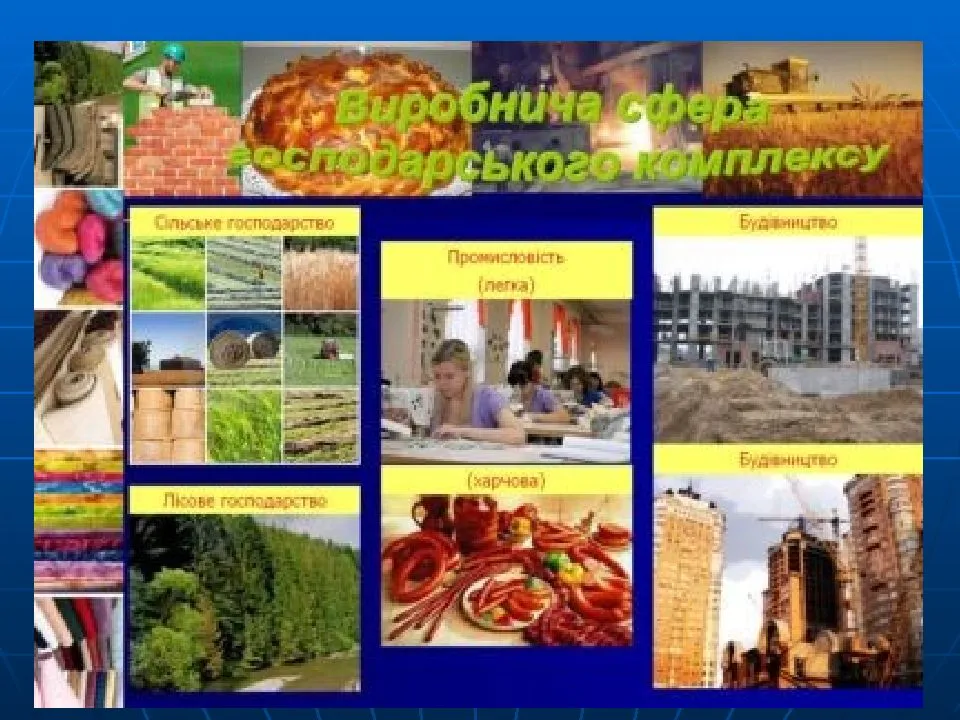 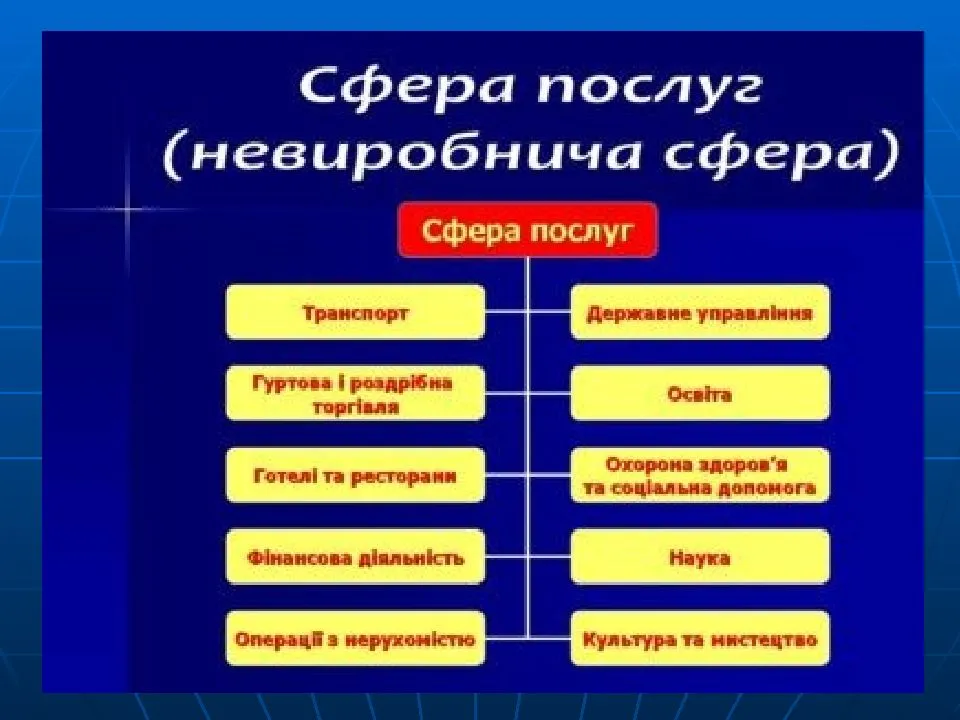 Галузева структура економіки
Останнім часом поширюється така схема галузевої структури:
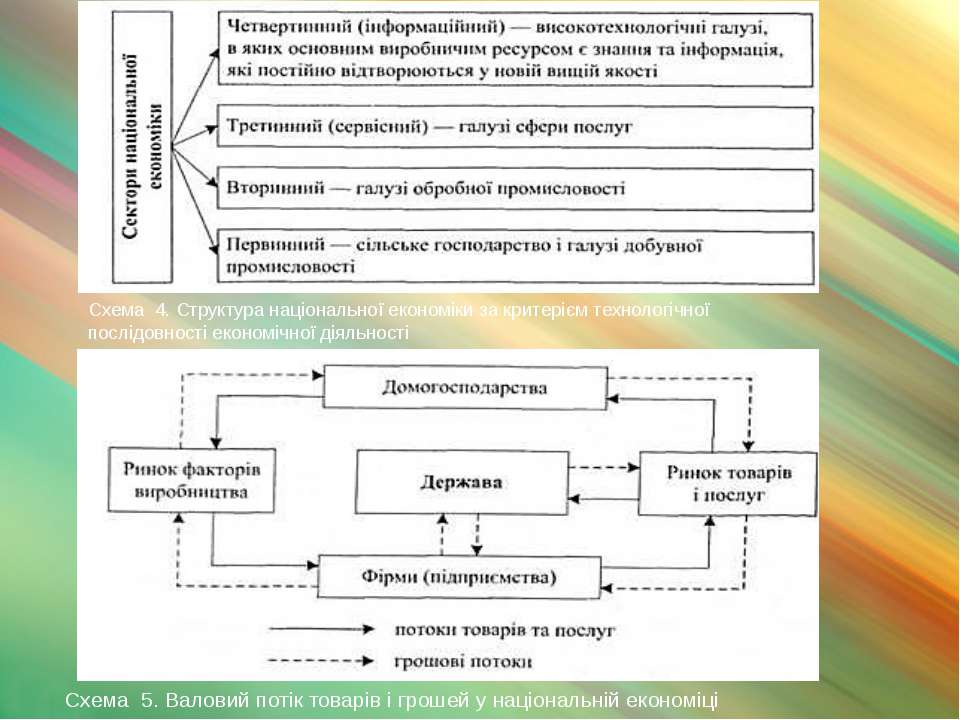 Типи економічного розвитку
Типи економічного розвитку
Відповідно до переважання кожного з секторів виокремлюються такі стадії економічного розвитку країни (групи країн):
 
аграрний 

індустріальний 

постіндустріальний.
Територіальна структура національної економіки
Територіальна структура 
національної економіки полягає 
в господарській організації простору країни.
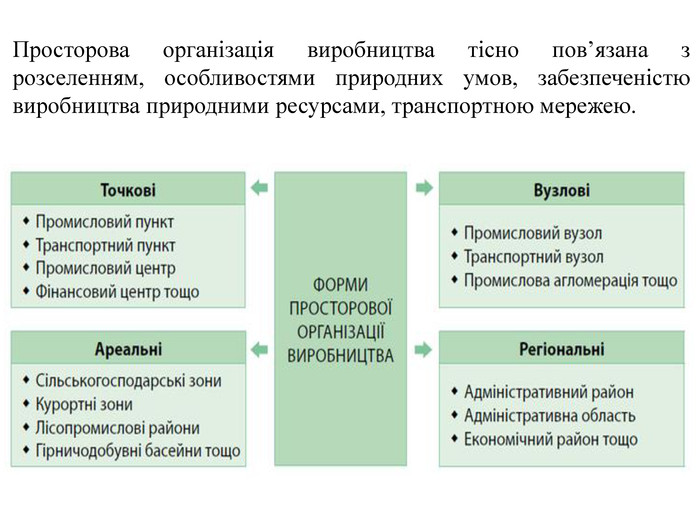 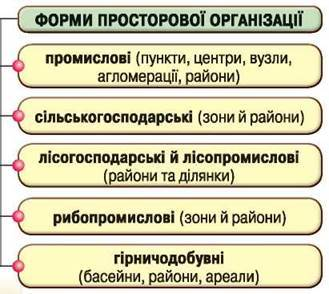 Територіальна структура національної економіки
.
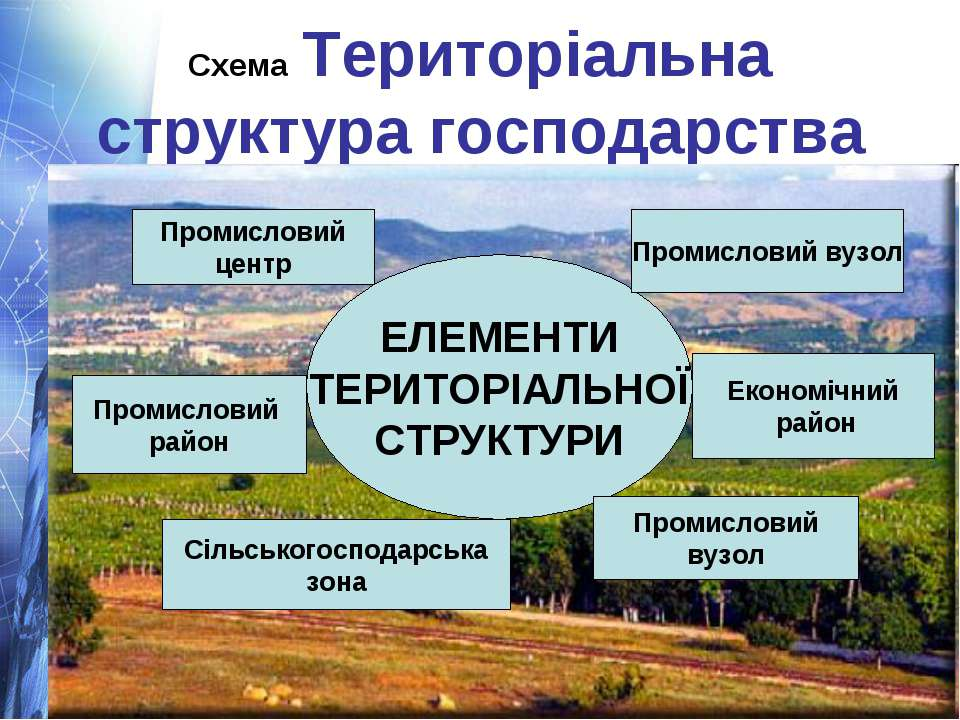 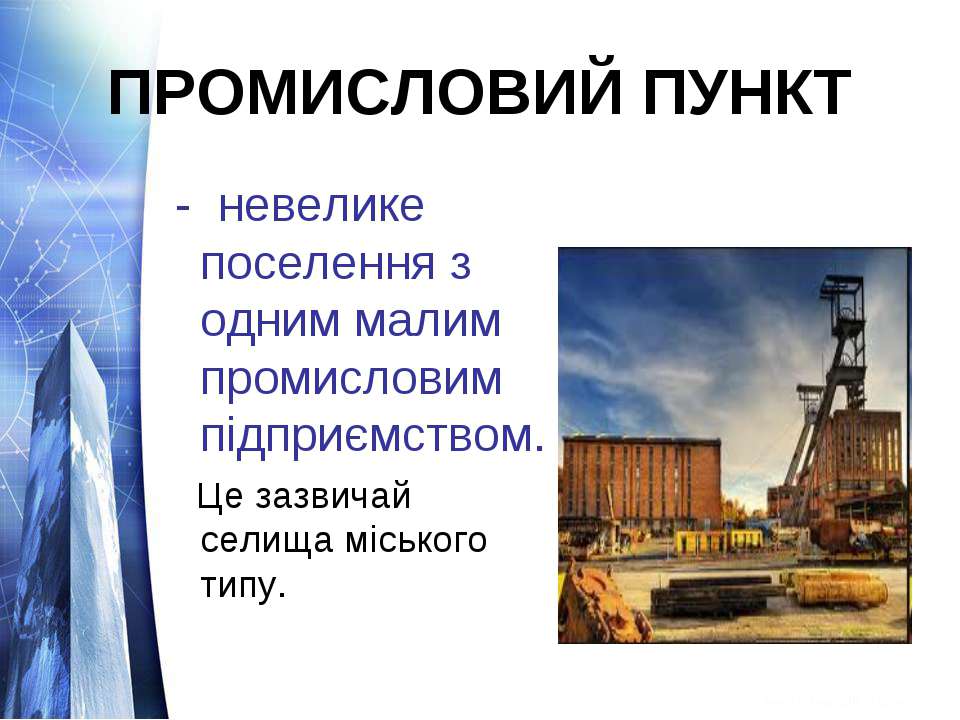 Територіальна структура національної економіки
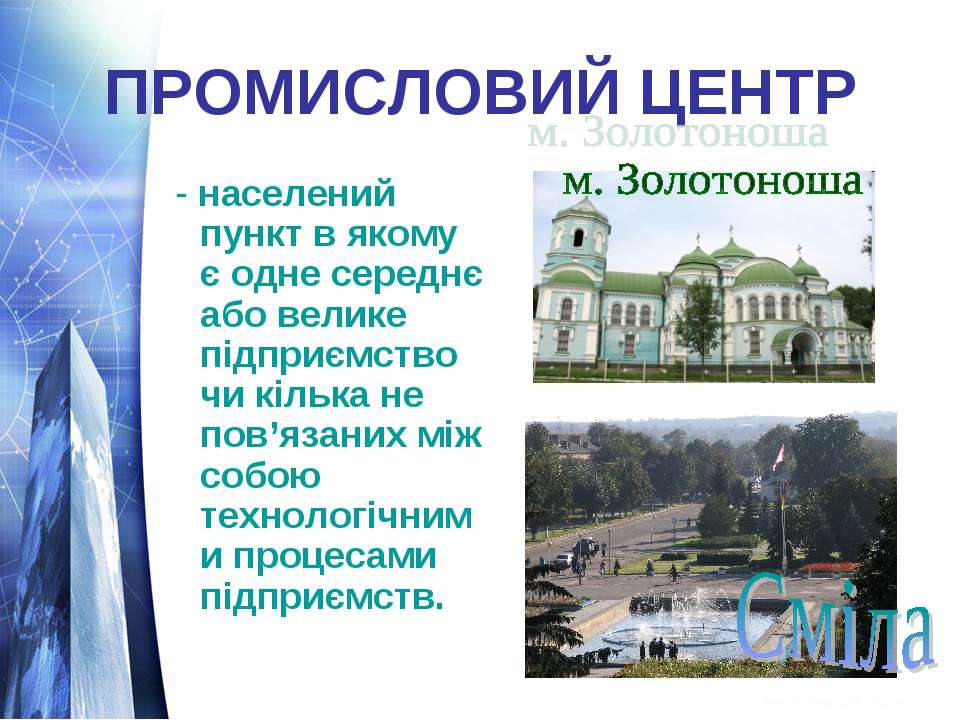 Територіальна структура національної економіки
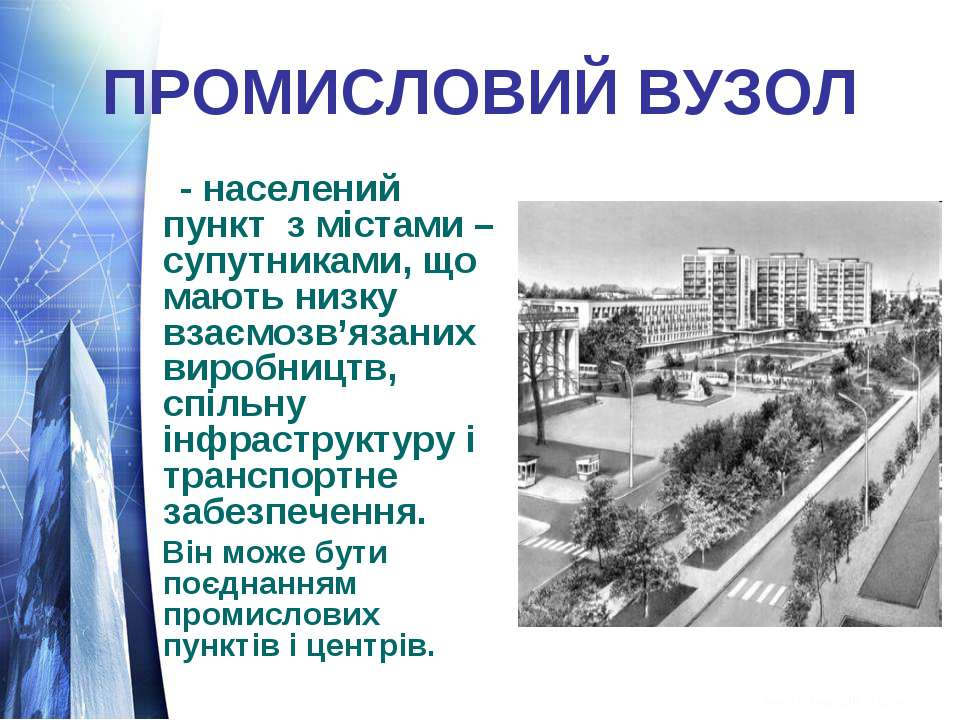 Територіальна структура національної економіки
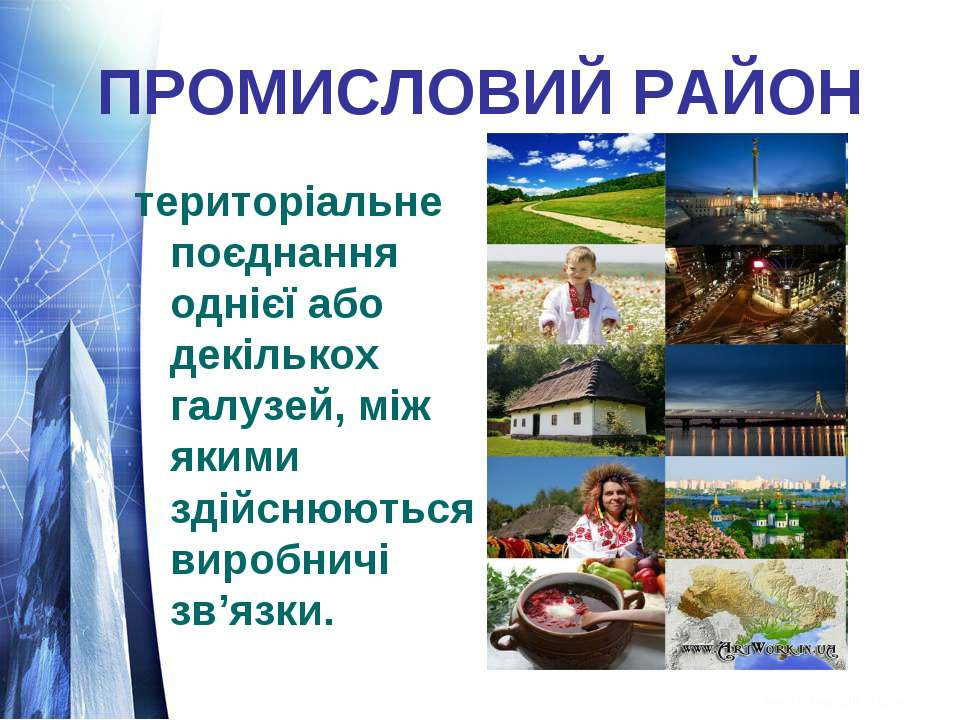 Територіальна структура національної економіки
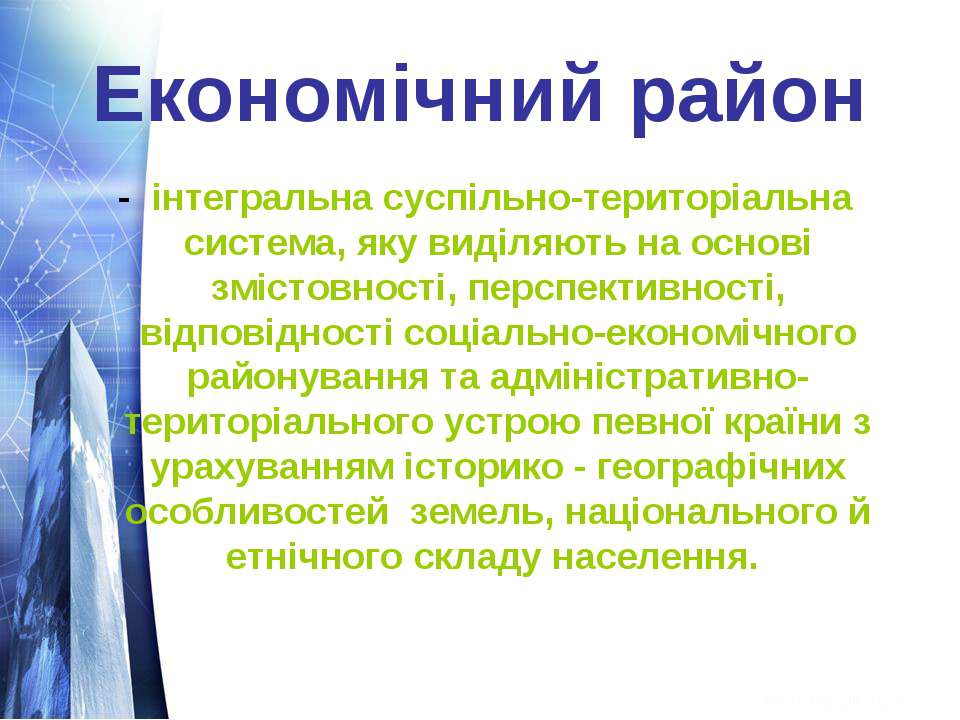 Територіальна структура національної економіки
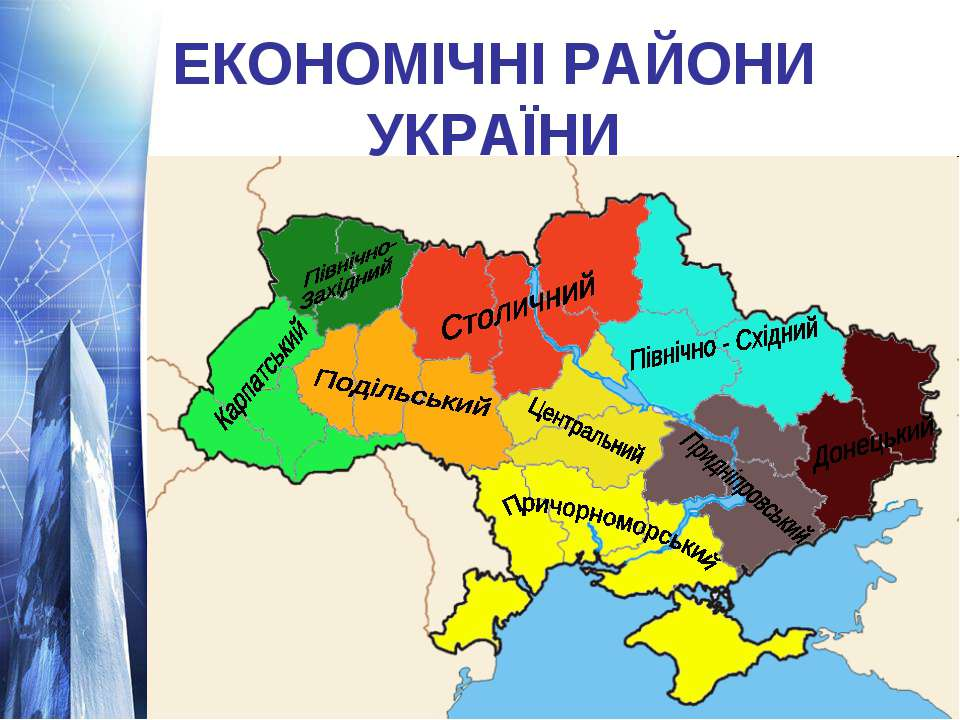 Територіальна структура національної економіки
2. Основні індикатори економічного потенціалу та рівня розвитку країн
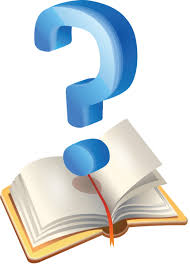 ПОКАЗНИКИ СИСТЕМИ НАЦІОНАЛЬНИХ РАХУНКІВ (СНР).
Найбільш важливими показниками є: 
валовий внутрішній продукт (ВВП), 
валовий національний продукт (ВНП), національний доход (НД), 
експорт, імпорт, товарообіг зовнішньої торгівлі, 
обсяги виробництва товарів та послуг та деякі інші.
ВВП: Виробництво та дохід Production and Income
1. ВВП – це вартість  кінцевих товарів і послуг, вироблених в економіці протягом певного періоду часу. 
2. ВВП – це сума доходу в економіці протягом певного періоду часу. 
3. ВВП – це сума доданої вартості в економіці протягом певного періоду часу
Методи розрахунку ВВП
за виробленою продукцією (виробничий метод); 
за витратами (метод кінцевого використання);
за доходами (розподільчий метод).
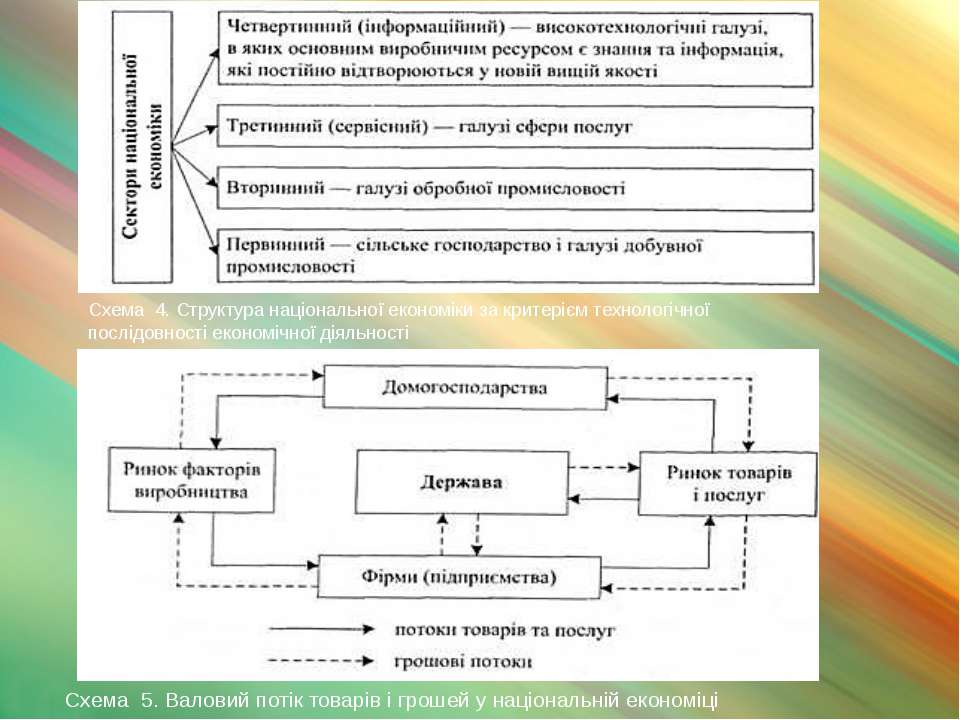 Проміжна, кінцева продукція, додана вартість
проміжна продукція – це товари і послуги, що купуються з метою подальшої переробки, обробки або для перепродажу; 
кінцева продукція – товари і послуги, що купуються з метою кінцевого споживання, не для подальшої переробки чи продажу; 
додана вартість фірми – вартість, що створена в процесі виробництва на даному підприємстві і охоплює реальний вклад підприємства у створення вартості конкретного продукту. Додана вартість не включає вартості проміжних товарів і послуг, що були придбані фірмою і використані в процесі виробництва.
ЗА ВИРОБЛЕНОЮ ПРОДУКЦІЄЮ (ВИРОБНИЧИЙ МЕТОД)
При розрахунку ВВП виробничим методом підсумовується додана вартість, створена всіма галузями економіки. Тобто по кожній галузі економіки спочатку розраховується валовий випуск, який потім зменшується на величину проміжного споживання. Отриманий показник характеризує сукупну вартість кінцевої продукції, або додану вартість, створену всіма галузями економіки.
ЗА ВИТРАТАМИ (МЕТОД КІНЦЕВОГО ВИКОРИСТАННЯ)Компоненти ВВП
Споживання                  Consumption 

 Інвестиції                       Investment 

Урядові видатки          Government spending 

 Чистий експорт              Net eXports
Структура ВВП
Y = C + I + G + NX

Consumption (C) - товари та послуги придбані споживачами. 
Investment (I) - валове нагромадження основного капіталу. 
Government Spending (G) - закупівлі товарів та послуг урядом держави. 
Imports (IM) - закупівля іноземних товарів та послуг споживачами, підприємствами та урядом України. 
Exports (X) - закупівля українських товарів та послуг іноземцями.
Net exports
Net exports (X - IM) - різниця між експортом та імпортом – торгівельний баланс (trade balance). 


Exports = imports                trade balance

Exports > imports               trade surplus

Exports < imports              trade deficit
ВВП за категоріями доходу – розраховують суму всіх отриманих доходів, амортизаційні витрати та непрямі податки
ВВП визначається як сума доходів постачальників економічних ресурсів у межах національної економіки:
 
ВВП=W+P+ Ікап +R+ Тпод +A,
де W – заробітна плата у межах національної економіки, як дохід від наданої праці;
Р – доходи від власності підприємницького сектору, доходи осіб вільних професій;
Ікап – процентні платежі – доходи від надання грошового капіталу;
R – рентні платежі, як дохід власників землі;
Тпод – трансфертні платежі (виплати соціального страхування, допомога по безробіттю, пенсійні платежі, платежі з фонду професійного ризику, тощо), які формуються за рахунок оподаткування підприємств;
А –  амортизаційні витрати – кошти підприємств, які відраховуються з прибутку для поновлення та збільшення основного капіталу, інших активів.
При визначенні ВВП на країновому та глобальному рівнях нерідко використовують три системи розрахунків: 

за валютним курсом,

за паритетом купівельної спроможності (PPS) 

за атласною методикою Світового банку (World Bank Atlas method).
«Метод валютних курсів» 


доволі часто використовувався при розрахунках ВВП у 70-х – 80-х роках ХХ ст. і базувався на реальному (ринковому) співвідношенні між національною валютою та доларом США.
Найважливішим методом розрахунку ВВП у світі зараз є використання паритету купівельної спроможності (ПКС – чи Purchasing Power Parity). 

В країнах Європейського Союзу використовуєтсья модифікований його аналог – паритет купівельного стандарту – ПКС (Purchasing Power Standart).
Атласний метод 

розрахунку ВВП заснований на використанні середнього рівня валютного курсу країни (альтернативного фактора конверсії) за певні роки з розрахунками рівня інфляції у п’яти найбільших постіндустріальних країнах світу (Великобританія, США, ФРН, Франція, Японія).
ВВП деяких країн в 2020 р., млрд. дол. (за ПКС)
ВВП на душу населення в 2020 р., млрд. дол. (за ПКС)
ВНП та ВВП (GNP vs. GDP)
Валовий національний продукт (ВНП) Gross National Product (GNP): 
Вартість кінцевих товарів і послуг, вироблених національними факторами виробництва, у тому числі й на території інших країн. 

 Валовий внутрішній продукт (ВВП) Gross Domestic Product (GDP): 
Вартість кінцевих товарів і послуг, вироблених внутрішньо-розміщеними факторами виробництва, у тому числі й іншої національності. 
(GNP – GDP) = (чисті факторні доходи)
Чистий національний продукт (ЧНП) утворюється вилученням з ВНП вартості засобів виробництва, зношених в процесі виготовлення продукції (амортизаційні відрахування – А)

Якщо з ЧНП вилучити непрямі податки, то одержимо національний доход (НД):
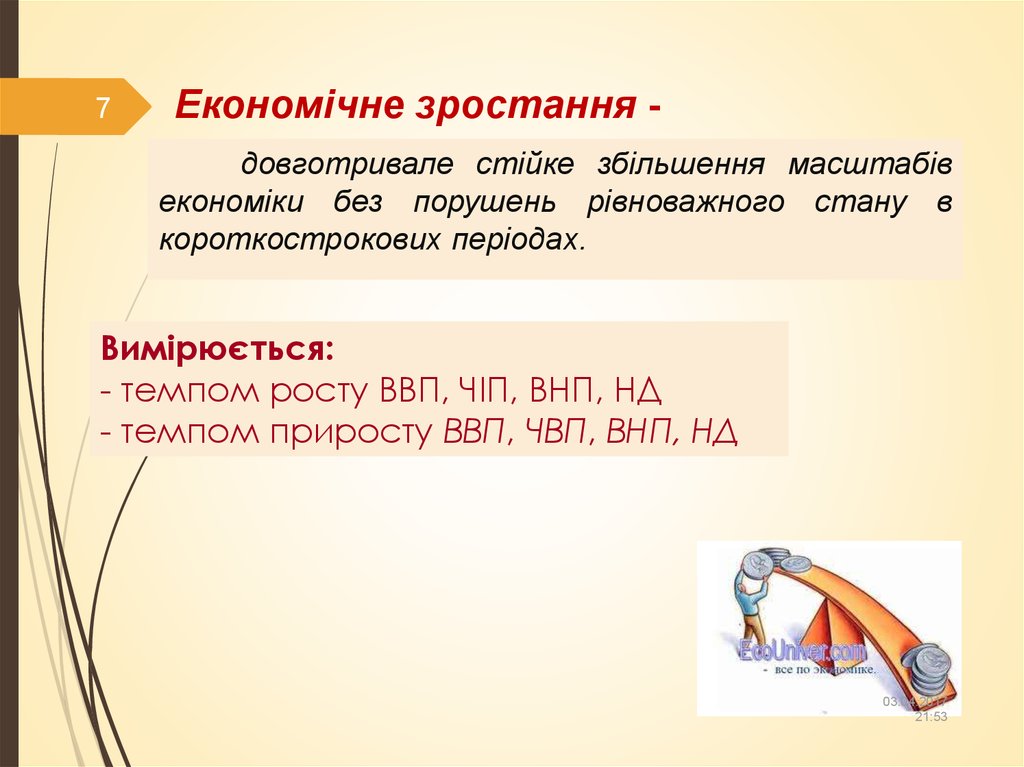 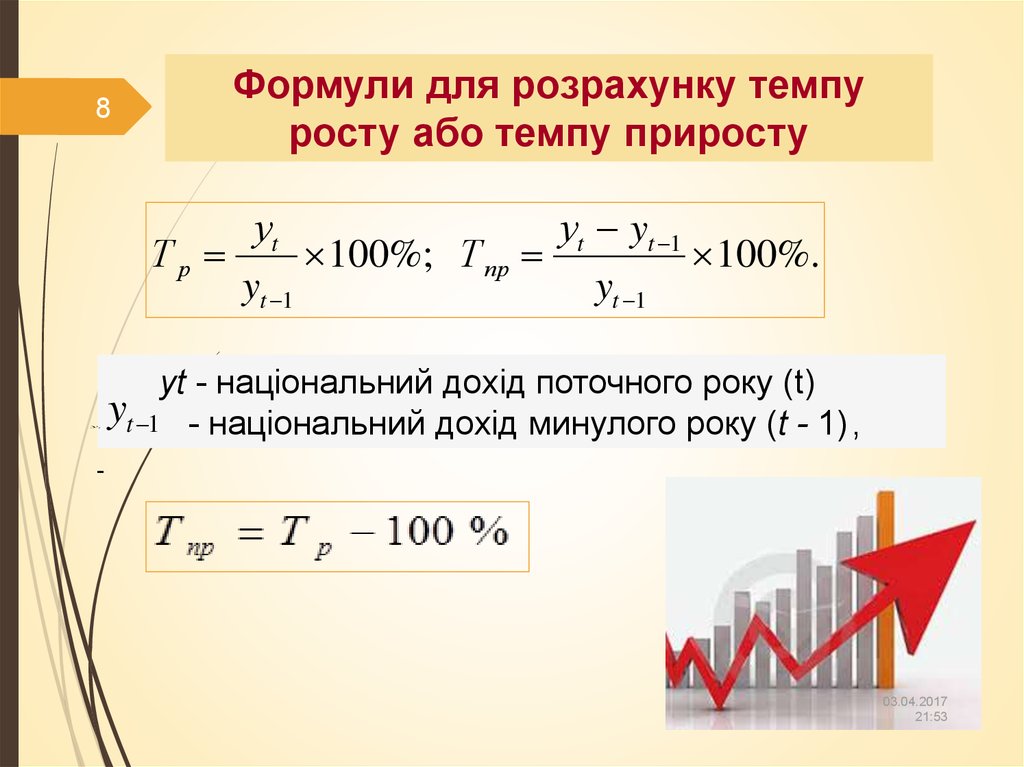 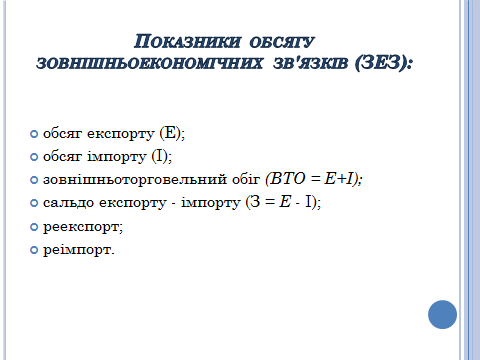 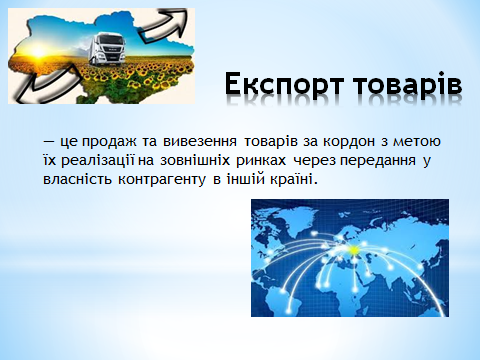 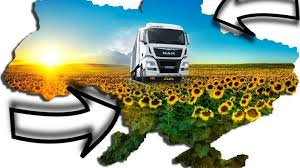 Імпорт товарів
— це купівля та ввезення товарної продукції з-за кордону з метою їх реалізації на внутрішньому ринку та використання на території країни.
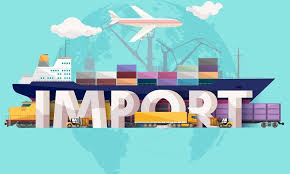 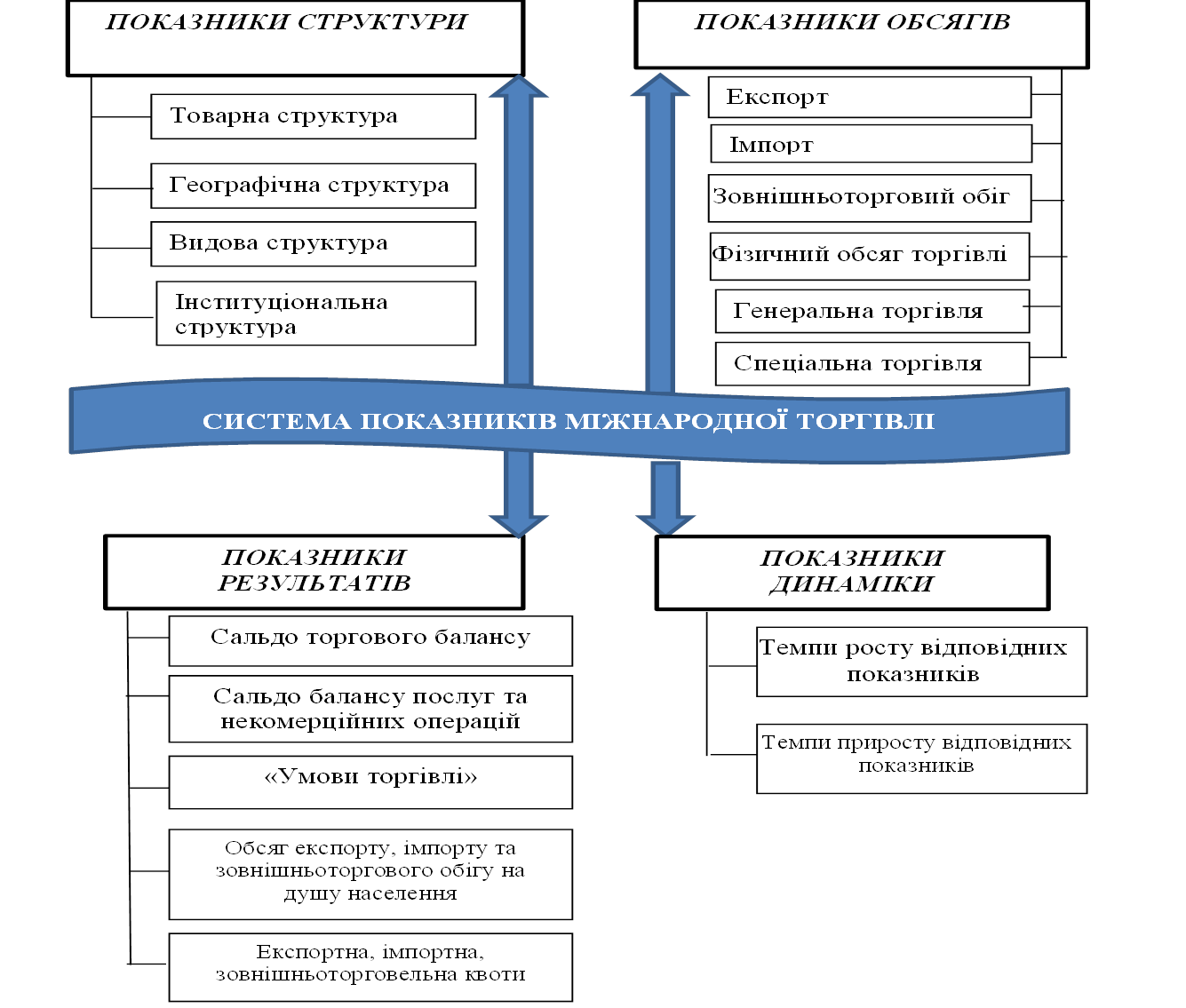 Показники інтеграції країни (підприємства) в світову систему господарювання:
зовнішньоторговельна квота - характеризує відкритість економіки країни, галузі, підприємства.
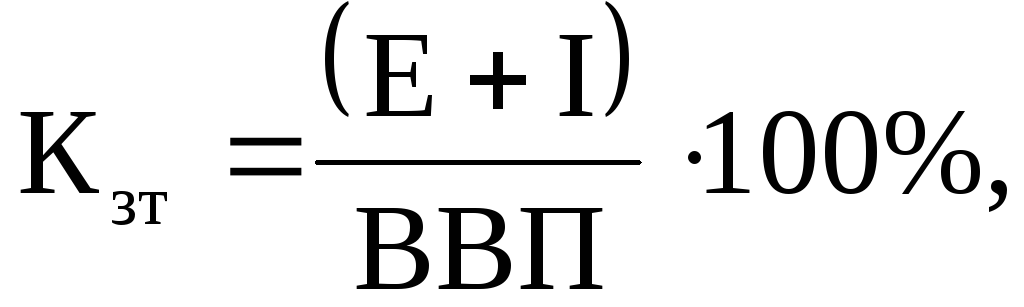 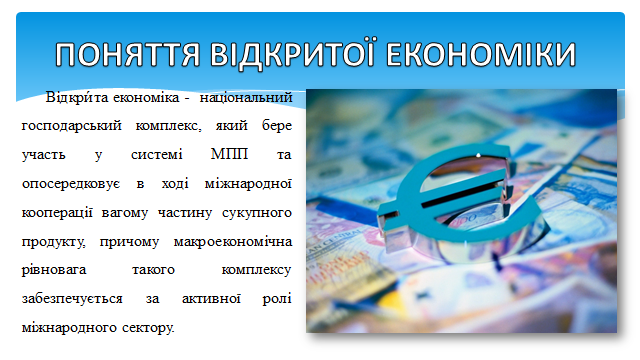 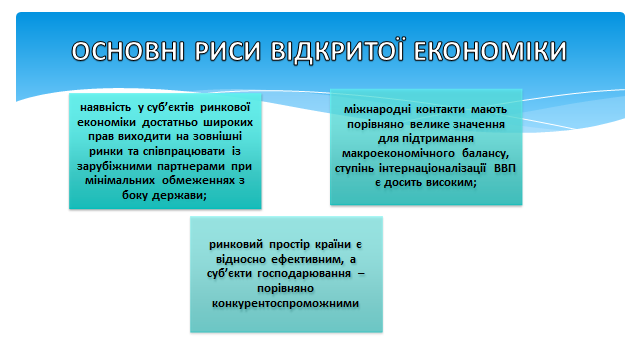 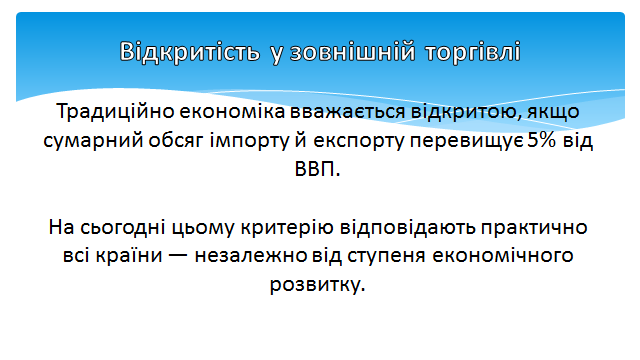 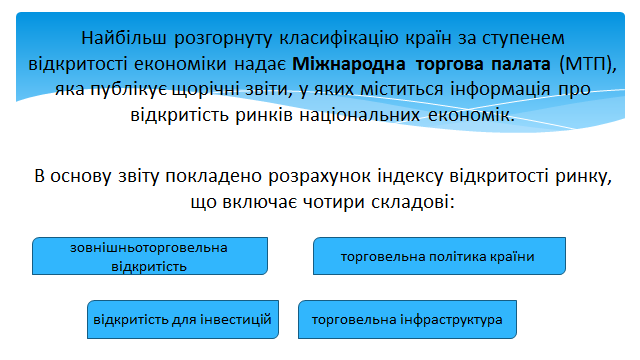 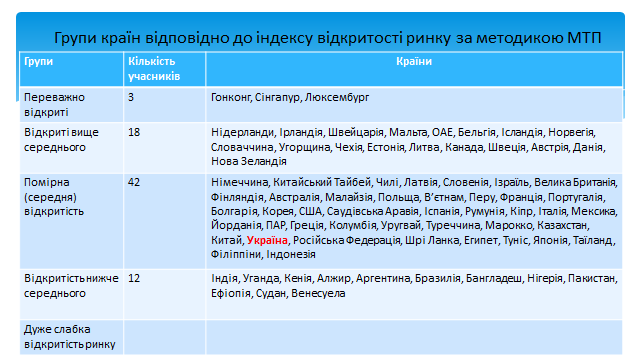 1. Рейтинг глобальної конкурентоспроможності країн.
Рейтинг конкурентоспроможності країн складає підрозділ Міжнародного інституту розвитку управління щорічно, починаючи з 1989 року. 
У 2007 р. для складання цього рейтингу інститут використав інформацію більш як півсотні всесвітньо відомих дослідних інститутів і здійснив оцінювання на основі 323 критеріїв
– 79 критеріїв, що характеризують рівень розвитку економіки (макроекономічна ситуація, торгова політика, інвестиційна політика, політика в сфері зайнятості та цінова політика);
– 72 критерії, що характеризують ефективність державної політики (вплив урядових рішень на фінансовий сектор, фіскальну політику, розвиток інституцій, законодавство, яке регулює підприємницьку діяльність);
– 71 критерій, що характеризує ефективність бізнесу, ринку праці та менеджменту;
– 101 критерій, що характеризує рівень інфраструктури, технологічного розвитку, науки та освіти, охорони здоров’я й охорони довкілля.
2. Індекс економічної свободи, The Heritage Foundation & The Wall Street Journal
демонструє наскільки економіка тієї чи іншої держави відповідає ліберальним принципам. Автори рейтингу стверджують: ступінь економічної свободи більш-менш збігається із рівнем добробуту нації
Індекс економічної свободи вимірюють у відсотках у діапазоні від 0 до 100, де мінімальному значенню відповідає найнижчий ступінь економічної свободи. 

Країни згруповано в п’ять категорій: 
«вільні» з індексом від 80 до 100;
 «в основному вільні» – від 70 до 79,9;
 «відносно вільні» – від 60 до 69,9;
 «в основному невільні» – від 50 до 59,9; «депресивні» з індексом від 0 до 49,9.
За цим індексом порівнюють країни за 10 категоріями економічної свободи, в тому числі за такими:
– регуляторна політика
– торгова політика
– фіскальна політика
– втручання держави
– монетарна політика
– інвестиційна політика 
– фінансова політика
– права власності
– поширення корупції 
– політика в сфері праці
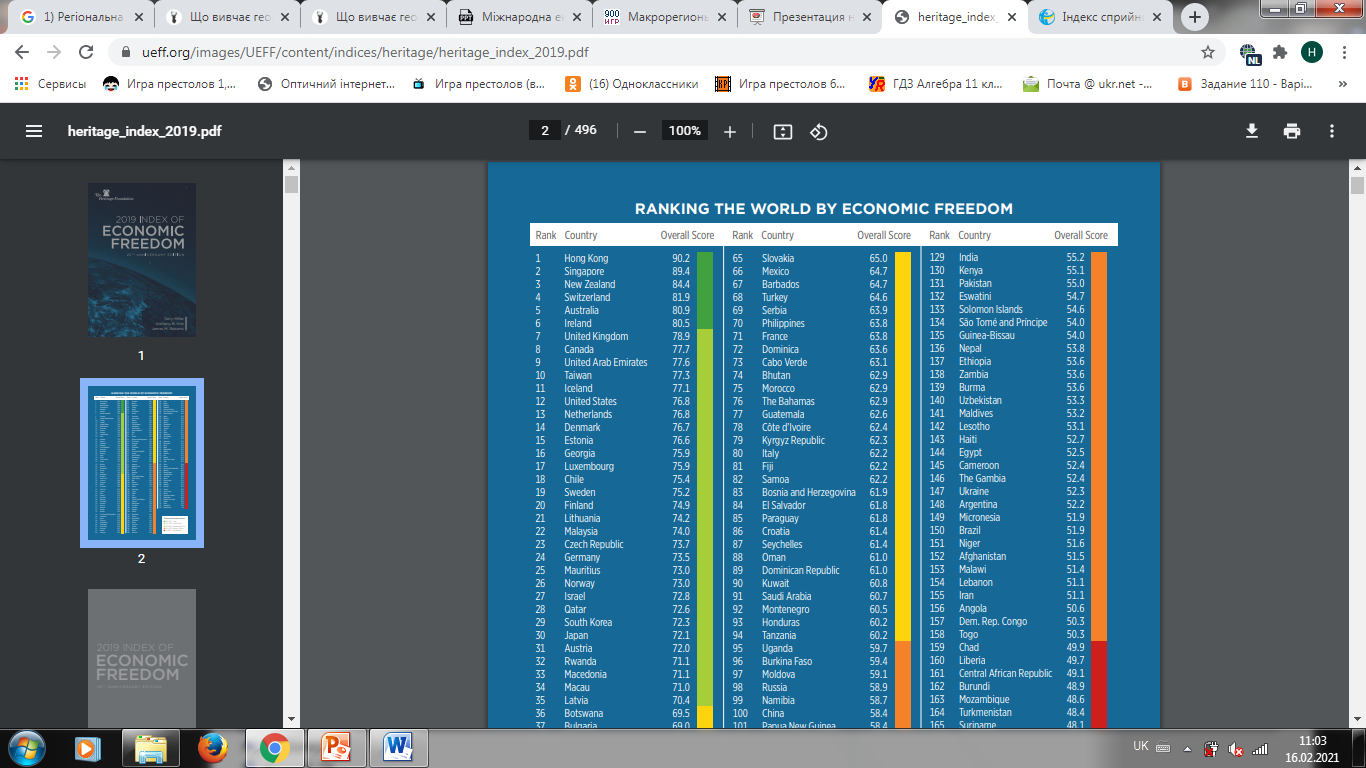 3. Індекс сприйняття корупції, Transparency International
Для оцінювання масштабів корупції в країнах світу громадська організація Transparency International (Берлін, Німеччина) складає індекс сприйняття корупції. 
З 1995 року за результатами дослідження щороку складають доповідь, яка містить аналітичні висновки щодо цього явища, в тому числі рейтинги країн світу за ступенем поширення корупції.
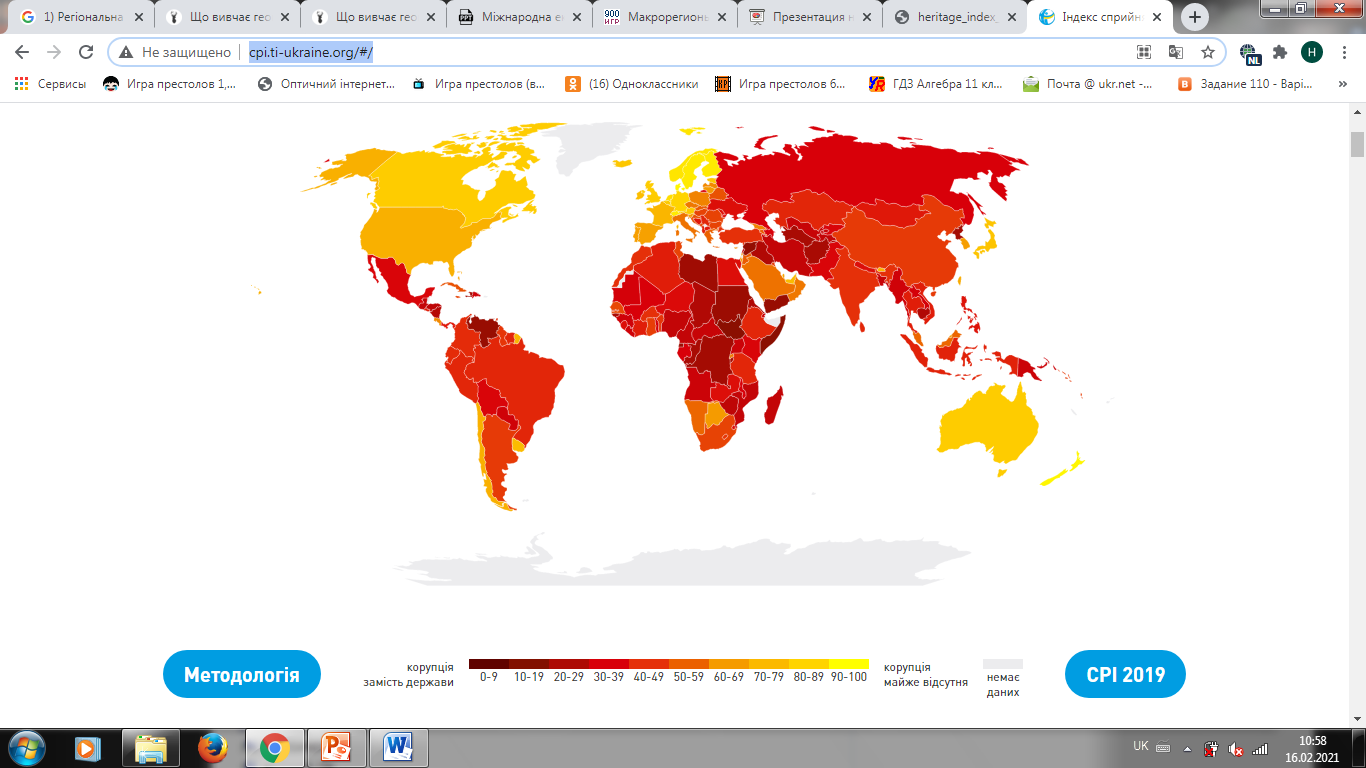 Ресурси мережі Internet для пошуку необхідної інформації
Сервер                                                  Internet-адреса 
Державна служба статистики www.ukrstat.gov.ua Міністерство фінансів             www.minfint.gov.ua Міністерство економіки           www.me.gov.ua Кабінет Міністрів України       www.kmu.gov.ua Національний банк України     www.bank.gov.ua Сервер Верховної Ради України www.rada.gov.ua БизнесИнформ                           www.liga.net.com.ua World bank                                   www.worldbank.org. World Economic Forum                  www.weforum.org International Financial Statistics     www.ifs.org
• Corruption Perceptions Index, Transparency International - http://www.icgg.org 
• Doing Business Report, World Bank - http://www.doingbusiness.org
 • Global Competitiveness Yearbook, Institute for Management Development - http://www.imd.ch/index.cfm 
• Global Competitiveness Report, World Economic Forum - www.gcr.weforum.org
 • Human Development Report , UN - http://hdr.undp.org
 • Index of Economic Freedom, Heritage Foundation - www.heritage.org/index 
• Paying Taxes 2008. The global picture. PricewaterhouseCoopers, World Bank Group - http://www.pwc.com 
• Standard & Poor’s Ratings - http://www.standardandpoors.com